Environmentálně odpovědné zadávání VZ

Jana Nedvědická
Odbor strategií, práva a elektronizace veřejných zakázek 
MMR
Pojem environmentálně odpovědného (zeleného, ekologického) veřejného zadávání
Definic je více, ale v zásadě jde o snahu snižovat při zadávání VZ zátěž na životní prostředí.
Snižování emisí, využívání obnovitelných zdrojů, recyklace, úspora energií, nakládání s odpady, …..
Databáze Strategií - home | Databáze strategií - portál pro strategické řízení (databaze-strategie.cz)
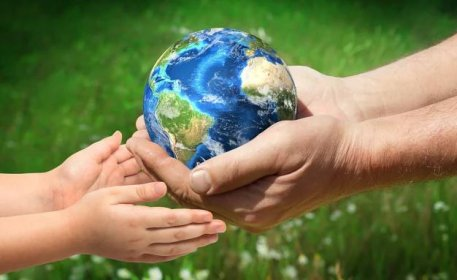 Definice v ZZVZ
§ 28 odst. 1 písm. q) 
environmentálně odpovědné zadávání: 
postup podle tohoto zákona, při kterém má zadavatel povinnost zohlednit například dopad na životní prostředí, trvale udržitelný rozvoj, životní cyklus dodávky, služby nebo stavební práce a další environmentálně relevantní hlediska spojená s veřejnou zakázkou
ZZVZ – zásada environmentálně odpovědného zadávání
V ZZVZ od 1. 1. 2021, novelizováno od 16. 7. 2023
§ 6 odst. 4  
(4) Zadavatel je při postupu podle tohoto zákona, a to při vytváření zadávacích podmínek, hodnocení nabídek a výběru dodavatele, povinen za předpokladu, že to bude vzhledem k povaze a smyslu zakázky vhodné, dodržovat zásady sociálně odpovědného zadávání, environmentálně odpovědného zadávání a inovací ve smyslu tohoto zákona. Svůj postup je zadavatel povinen řádně odůvodnit.52) 
52) usnesení vlády č. 531 z r. 2017 (o Pravidlech uplatňování odpovědného přístupu při zadávání veřejných zakázek a nákupech státní správy a samosprávy
Po novele zásady odpovědného zadávání nedopadají na VZMR
§ 31 Výjimka pro veřejné zakázky malého rozsahu
Zadavatel není povinen zadat v zadávacím řízení veřejnou zakázku malého rozsahu. Při jejím zadávání je však zadavatel povinen dodržet zásady podle § 6 odst. 1 až 3.
Implementace zásad odpovědného zadávání
Z rozhodnutí ÚOHS S0167/2022/VZ, které nabylo právní moci dne 23. 8. 2022:
Úřad k tomuto opakuje, že i ze samotné definice pojmů sociálně a environmentálně odpovědného zadávání [srov. § 28 odst. 1 písm. p) a q) zákona] vyplývá značná rozmanitost možných přístupů ve vztahu k dodržování těchto zásad. Ačkoli by tedy bylo možné uplatnit některý z přístupů k uvedeným zásadám předkládaný navrhovatelem, nelze z této skutečnosti dovozovat porušení zákona zadavatelem. Uplatnění jednotlivých postupů je tak zadavateli ponecháno pouze jakožto možnost, kdy skutečnost, že zadavatel v šetřeném případě této možnosti nevyužil, nezakládá nezákonnost jeho postupu v zadávacím řízení, když předmětné zásady v zadávacím řízení zohlednil (jak dovodil Úřad výše). Výše uvedené lze zjednodušeně shrnout tak, že bezesporu jsou možné i přístupy, kdy se předmětné zásady výrazně více promítnou do zadávacích podmínek, avšak nelze postup zadavatele, který předmětné základní zásady v zadávacích podmínkách reflektuje, byť ve volnější míře, označit za nezákonný.
Implementace zásad odpovědného zadávání
Z rozhodnutí Krajského soud v Brně (č. j. 31 Af 40/2022), který potvrdil výše uvedené rozhodnutí ÚOHS
- první rozhodnutí soudu v otázce zásad environmentálně a sociálně odpovědného zadávání
Žalobce se domáhal toho, aby zadavatel v rámci zadávacích podmínek stanovil podmínky environmentálně a sociálně odpovědného zadávání vymahatelným způsobem. Úřad a následně i jeho předseda návrh zamítli.
Podle krajského soudu z § 6 odst. 4 ZZVZ vyplývá pouze povinnost při zadávání veřejné zakázky řádně zohlednit aspekty sociálně a environmentálně odpovědného zadávání, pokud to bude s ohledem na povahu a účel veřejné zakázky vhodné. Zákon však zcela jistě nestanovuje konkrétní opatření, která by zadavatel měl ve vztahu k odpovědnému zadávání přijmout. Stejně tak ze zákona nevyplývá ani žádná minimální úroveň ochrany, kterou by měl zadavatel chráněným hodnotám přiřknout. Je tak na zadavateli, aby s ohledem na povahu a účel veřejné zakázky vybral vhodná opatření na poli environmentálně a sociálně odpovědného zadávání. Zvolená opatření nebo jejich absenci, musí zadavatel řádně odůvodnit. V projednávaném případě přijal zadavatel v rámci zadávací dokumentace dva okruhy opatření ve vztahu k odpovědnému zadávání. Prvním jsou ustanovení zejména návrhu rámcové smlouvy, která požadují, aby dodavatelé dodržovali zákony a jiná pravidla plynoucí z práva životního prostředí, pracovního práva apod., pod hrozbou smluvní pokuty ve výši procentuální části kupní ceny a možnosti vypovědět smlouvu. Druhým okruhem byl požadavek na předložení bezpečnostních listů, jež mají zadavatele informovat o chemických vlastnostech použitých látek, o pravidlech nakládání s těmito látkami, případně o nebezpečí, které tyto látky představují pro životní prostředí.  Podle soudu z § 6 odst. 4 ZZVZ neplyne povinnost zadavatele přijmout opatření, které je s ohledem na zásady odpovědného zadávání to nejvhodnější. Zadavatel má povinnost zásady toliko zohlednit, což se v uvedeném případě stalo.
K odůvodnění postupu zadavatele při aplikaci zásady odpovědného zadávání
Z rozhodnutí ÚOHS S0463/2022/VZ, které nabylo právní moci dne 26.01.2023:
Zadavatel je povinen aplikovat dotčenou zásadu toliko v rámci těch veřejných zakázek, ve kterých je to vzhledem k jejich povaze a smyslu možné a odůvodněné, tedy faktické uplatnění zásad není nezbytné v rámci veškerých zadávaných veřejných zakázek absolutně. Zadavatel musí vždy zvážit povahu a smysl připravované veřejné zakázky a na základě toho následně vyhodnotit konkrétní možnosti aplikace této zásady, a to i ve vazbě na další zásady zadávání veřejných zakázek, vymezené § 6 zákona. Úřad dále poznamenává, že z žádného ustanovení zákona nevyplývá explicitní požadavek na obsah či formu odůvodnění postupu zadavatele v rámci aplikace § 6 odst. 4 zákona, tzn., že zadavatel není povinen vyhotovovat konkrétně označený dokument v písemné podobě, jež by tvořil součást dokumentace o zadávacím řízení ve smyslu § 216 odst. 1 zákona v návaznosti na § 216 odst. 3 zákona.
Nástroje v ZZVZ
Technická kvalifikace
Technické (smluvní) podmínky
Zvláštní podmínka plnění VZ
Hodnocení
Technická kvalifikace
opatření v oblasti řízení z hlediska ochrany životního prostředí, které bude dodavatel schopen použít při plnění veřejné zakázky - podle § 79 odst. 2 písm. h) 
spojitost s § 80 odst. 2 (pokud zadavatel vyžaduje systém nebo normy, musí se jednat o EMAS          nebo jiný systém environmentálního řízení v souladu s příslušným předpisem EU nebo normu založenou na evropských nebo mezinárodních normách přijatých akreditovanými subjekty)
vždy je nutná vazba na použití při plnění VZ a adekvátnost pro plnění VZ v odpovídající kvalitě!
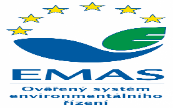 Systém EMAS x ISO 14001
www.emaseu.cz; www.cenia.cz
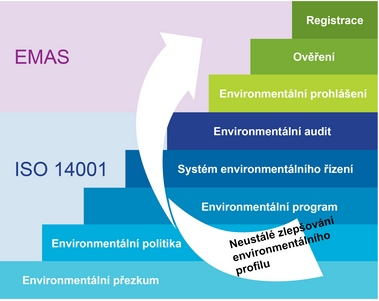 Technické podmínky
Nastavení technických podmínek prostřednictvím parametrů vyjadřujících požadavky na výkon nebo funkci, popis účelu nebo potřeb, které mají být naplněny (§ 89 odst. 1 písm. a) ZZVZ
nebo odkazem na štítky – ekoznačky (§ 89 odst. 1 písm. c) a § 94 ZZVZ): 
požadavky na označení štítkem se musí týkat výhradně kritérií, která souvisejí s předmětem VZ
musí být vhodné pro vymezení vlastností předmětu VZ
požadavky na proceduru přidělení štítků, jejich přístupnost a nezávislost přidělování štítku na dodavateli
- zadavatel musí přijmout jakýkoli jiný vhodný štítek osvědčující, že dodávky, služby nebo stavební práce splňují rovnocenné požadavky, případně jiný vhodný důkaz, pokud dodavatel prokazatelně neměl možnost požadovaný nebo rovnocenný štítek získat
www.ekoznacka.cz
§ 89 odst. 2 ZZVZ Technické podmínky mohou zahrnovat rovněž charakteristiky z hlediska vlivu na životní prostředí.
Co na to ÚOHS?
Rozhodnutí sp. Zn. S179/2018 ze dne 4. 9. 2018
Dodavatel protestoval proti požadavku na emisní limit vozidla.
ÚOHS - Do kvality plnění lze zahrnout i ekologické a sociální aspekty.
Zvláštní podmínka plnění VZ
Lze využít zvláštní podmínku plnění VZ v oblasti vlivu předmětu veřejné zakázky na životní prostředí  podle § 37 odst. 1 písm. d) ZZVZ
musí se ji zavázat plnit každý dodavatel
musí souviset s předmětem plnění VZ, musí zde být nějaký vliv předmětu VZ na životní prostředí – typicky např. požadavek na postup šetrný k životnímu prostředí (u služby či stavební práce), u dodávky proces výroby šetrný k životnímu prostředí apod.
lze využít možnost požadovat předložení dokladů až vybraným dodavatelem podle § 104
X kritérium hodnocení – může se stát, že žádný dodavatel nebude ochoten uvedené splnit
SILNIČNÍ VOZIDLA – povinnost minimálních podílů nízkoemisních vozidel
Zákon č. 360/2022 Sb., o podpoře nízkoemisních vozidel prostřednictvím zadávání veřejných zakázek a veřejných služeb v přepravě cestujících
Dopadá na smlouvy na nadlimitní VZ na 
pořízení silničních vozidel 
služby z přílohy č. 1 tohoto zákona (pokud jsou poskytovány prostřednictvím silničního vozidla, které spadá do působnosti tohoto zákona)
Dopadá i na „nadlimitní“ veřejné služby v přepravě cestujících.
Minimální podíl se počítá ze souhrnu všech zakázek v daném časovém období!
SILNIČNÍ VOZIDLA – povinnost minimálních podílů nízkoemisních vozidel
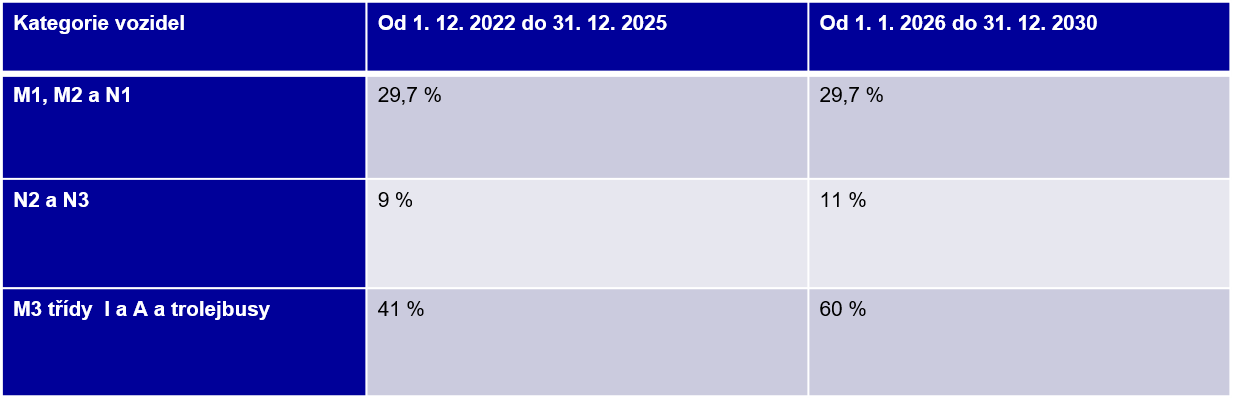 Hodnocení
Kritérium kvality: sociální, environmentální nebo inovační aspekty podle § 116 odst. 2 písm. d) ZZVZ
Příklad: podíl recyklovaných materiálů ve výrobku, s tím, že se stanoví minimální hranice tohoto podílu, a čím větší podíl recyklovaných materiálů budou výrobky obsahovat, tím více bodů v hodnocení nabídka získá….
K hodnotícím kritériím
Z rozhodnutí ÚOHS R0020/2023/VZ, které nabylo právní moci dne 13.03.2023: 
Úřad v obecné rovině uvedl, že volba zadavatele je jeho výhradním právem a v mezích zákonem stanovených podmínek, zásad a omezení závisí na jeho konkrétních preferencích s přihlédnutím ke specifikům předmětu plnění zadávané veřejné zakázky. Ohledně samotného hodnoticího kritéria „Rozsah zatížení životního prostředí při dopravě“ pak Úřad dospěl k závěru, že zadavatelem uvedené důvody pro jeho stanovení vychází z konkrétních logických příčin a jsou podpořeny relevantními argumenty a legitimní úvahou zadavatele, tudíž jej Úřad neshledal jako excesivní či nepřiměřené a uzavřel, že nevybočují z rámce zákonem nastíněného smyslu environmentálního zadávání.
Důležité odkazy
Metodiky ekologické
www.portal-vz.cz/metodiky-stanoviska
Kompletní informace k OVZ, metodiky a příklady dobré praxe:
www.sovz.cz
Iniciativa k odpovědnému nakupování
Odpovědné nakupování - ČR 2030 | Závazky (cr2030.cz)
DĚKUJI ZA POZORNOST